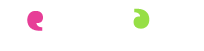 Healthwatch Barnet Q2 Update
Advisory Board
Oct 2021
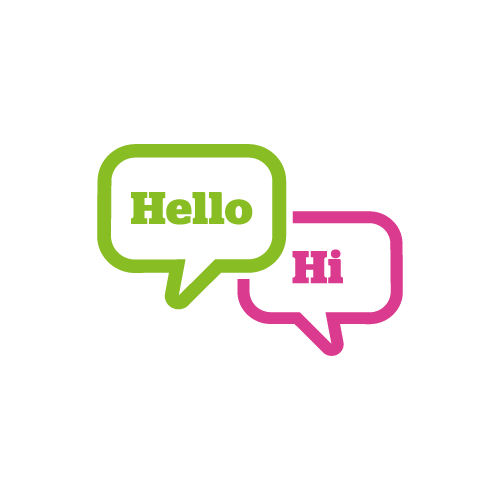 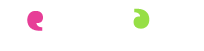 Accessing your GP Remotely
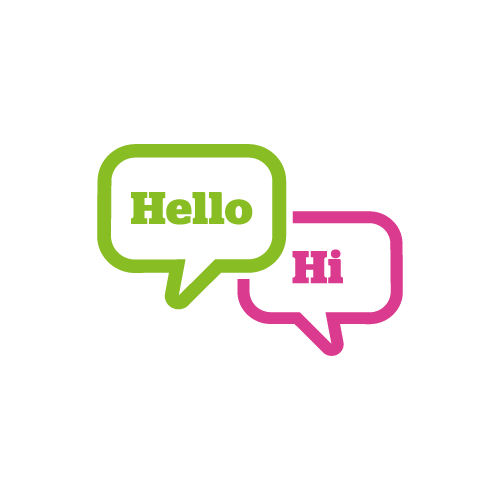 Project Background
In March 2020, NHS England issued guidance that GPs should embed a triage system whereby most patients are seen remotely at first instance.

Digital transformation was underway prior to the pandemic – NHS Long Term Plan, Chapter 1 & 5 -every patient to have a right to access their GP digitally.

In July 2021, NHS England withdrew its primary care standard operating procedure (SOP) that aimed to formalise the triage model due to concerns raised. 

As a result of changes to GP services and feedback from local residents on their challenges with accessing their GP remotely we set out to gather local people’s experience of accessing their GP remotely.
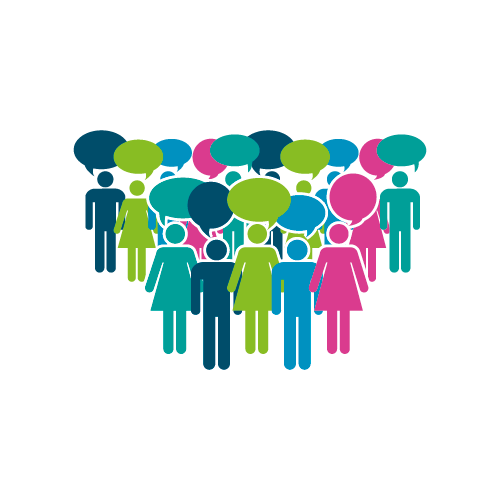 What We Did
Produced a comprehensive engagement plan with 24 local organisations.
 
We had three core methods of collecting insight from residents:

Community focus groups – online and in-person
1-2-1 telephone interviews
Online survey

In total, we gathered 376 experiences of local people across all of Barnet. We collected insight from May – July 2021.

The experiences we captured come from a diverse and broad range that includes people with mental health issues, learning disabilities, autism, hard of hearing/deaf, visual impairment, digitally excluded and people whose first language is not English.
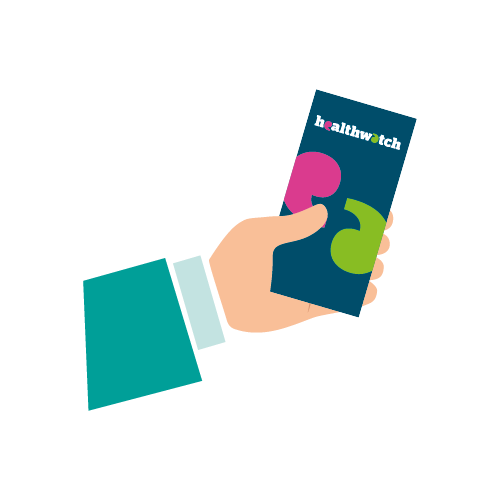 Respondent Profiles
88% of people answered on their own behalf, 8% on behalf of someone they are caring for and 4% on behalf a child.

More than a third (39%) of people surveyed were aged 65 and over.

65% were female, 31% were male, 2% were non-binary, 2% preferred not to say.

22% of people surveyed were from a ethnic background.

More than half (57%) of people surveyed have a long-term health condition(s).
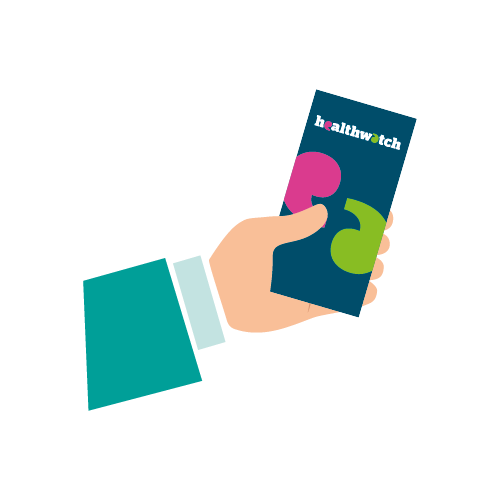 What We Found
Aspects people liked
Sarah’s Case Study
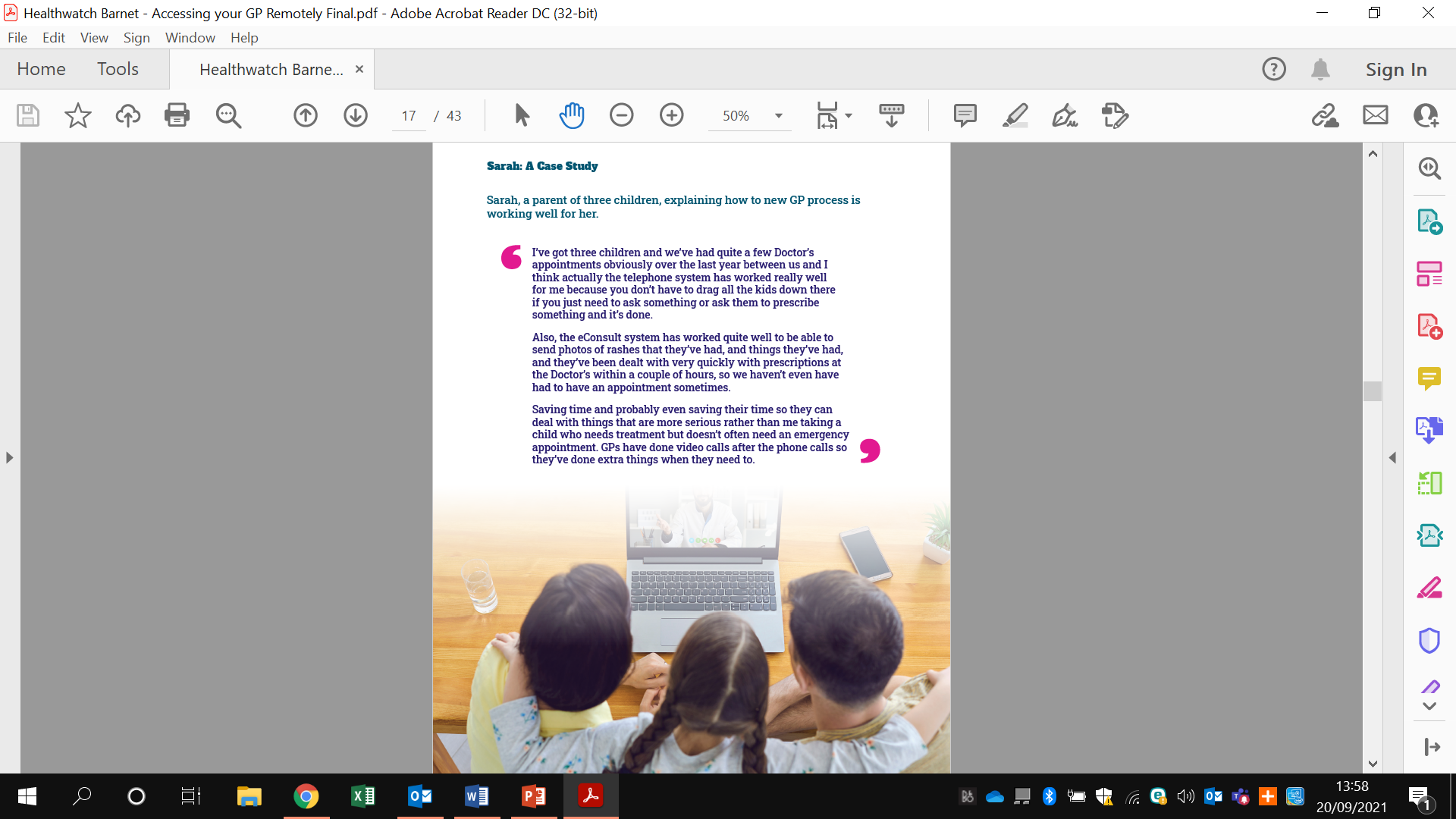 What We Found
Aspects people did not like
What We Found
Aspects people did not like
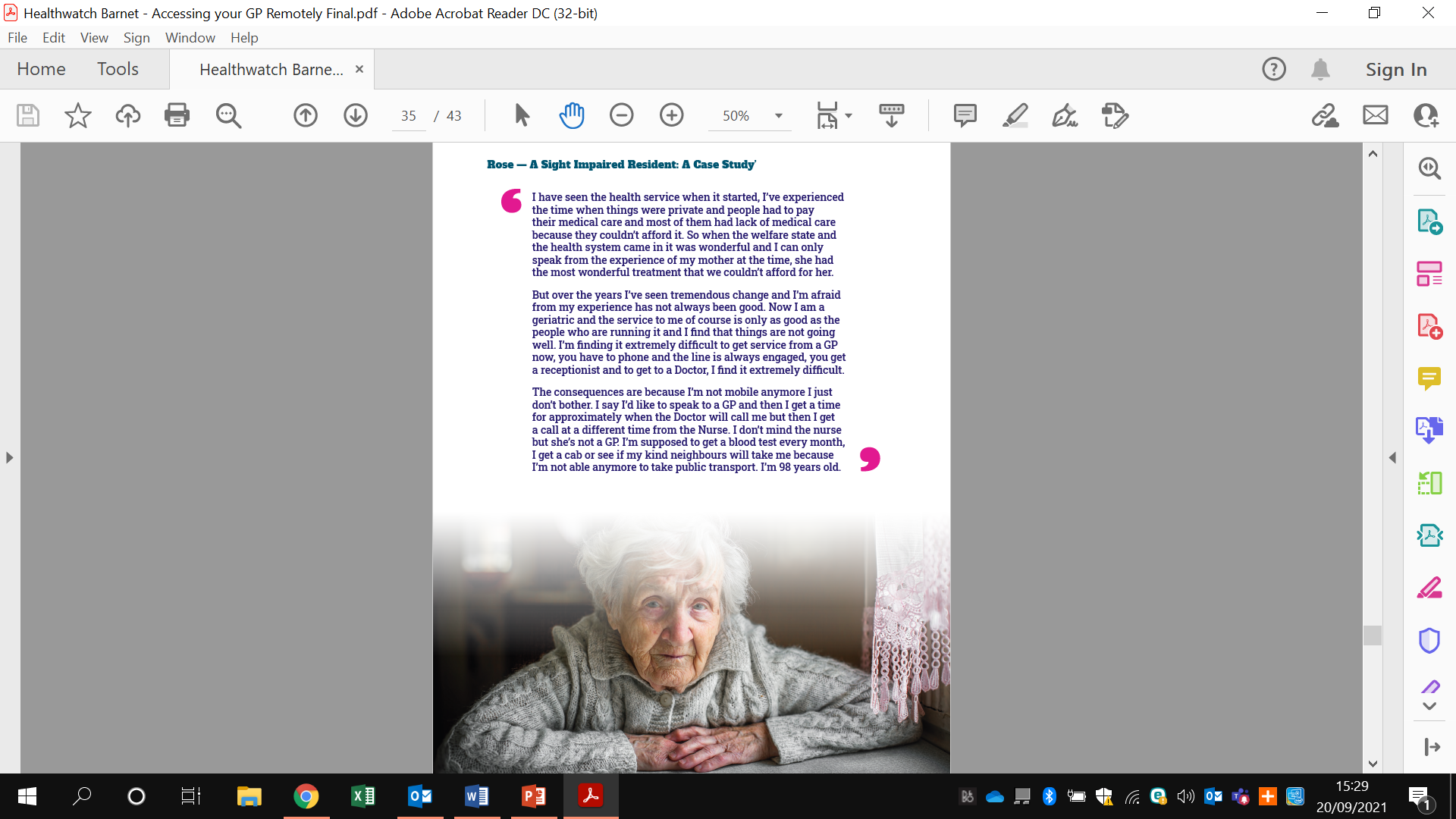 Rose’s Case Study
Overall Sentiment
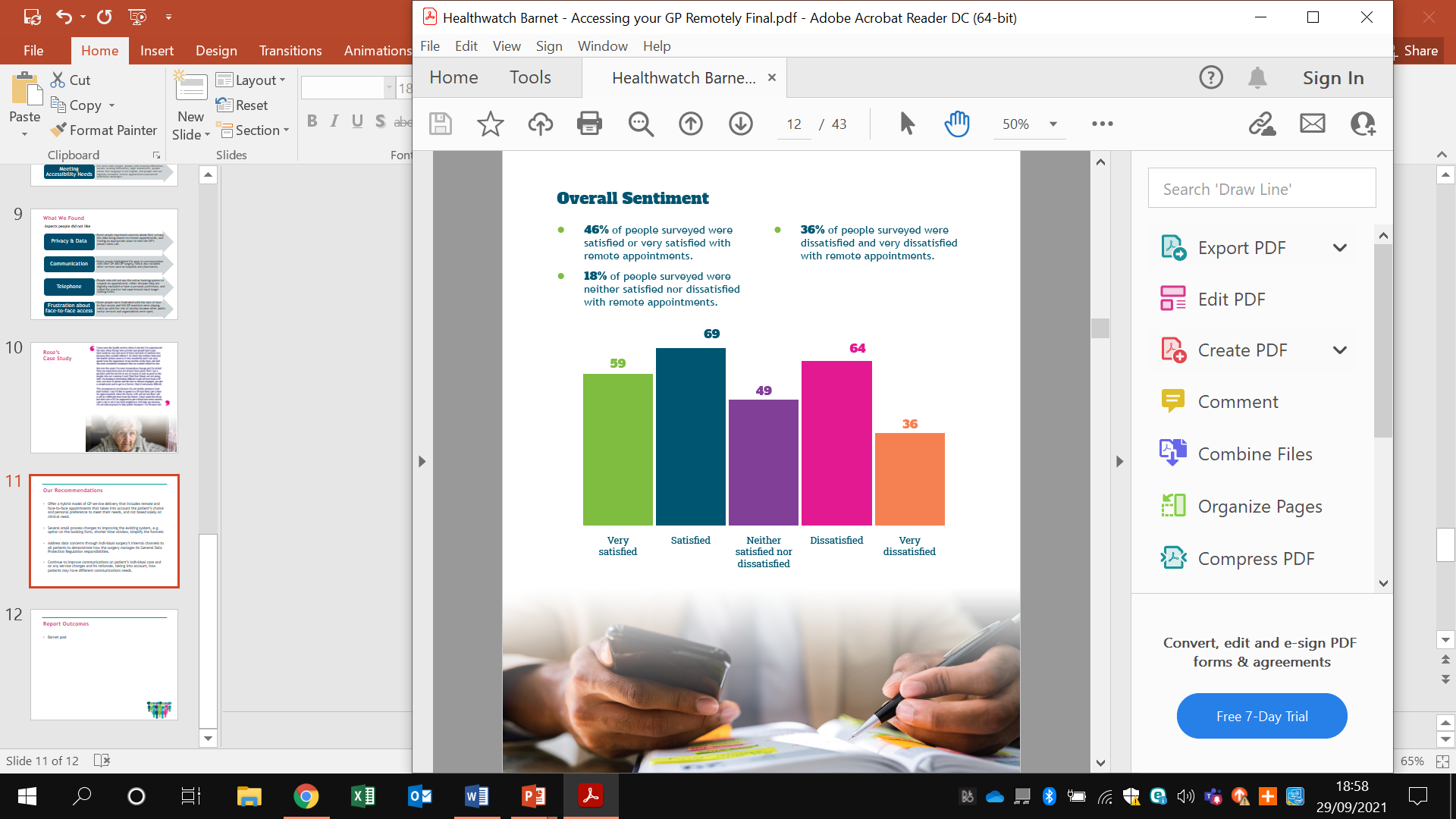 Our Recommendations
Offer a hybrid model of GP service delivery that includes remote and face-to-face appointments that takes into account the patient’s choice and personal preference to meet their needs, and not based solely on clinical need.  

Several small process changes to improving the existing system, e.g. option on the booking form, shorter time window, simplify the form etc

Address data concerns through individual surgery’s internal channels to all patients to demonstrate how the surgery manages its General Data Protection Regulation responsibilities.

Continue to improve communications on patient’s individual care and on any service changes and its rationale, taking into account, how patients may have different communications needs.
Report Outcomes
Very positively received by our partners and the public in providing a them a voice.

Engaged with the CCG, gathered a response and support for our recommendations to be implemented by the GPs. The CCG has acknowledged the challenges and we are continuing to engage with them.

Engaged with the Barnet GP Federation who have commended our report for it fairness and accuracy of patients’ experiences. We are continuing to engage with the Federation to improve communications.

Front page coverage of the Barnet Post. Age UK Pigeon Post (hardcopy)

Presented our findings to Health and Wellbeing Boad in Sept 
     and Health Overview and Scrutiny Committee in Oct.
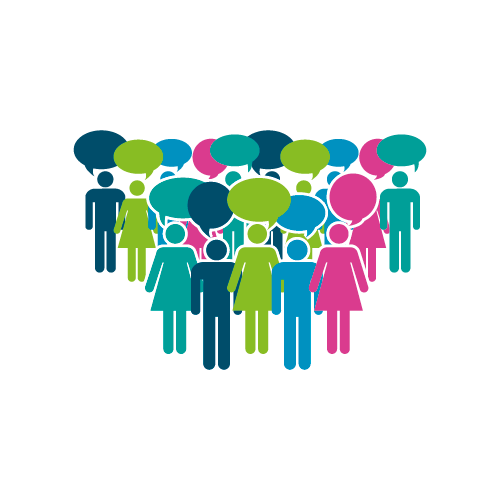 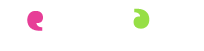 Long COVID Phase 2 – NCL Wide
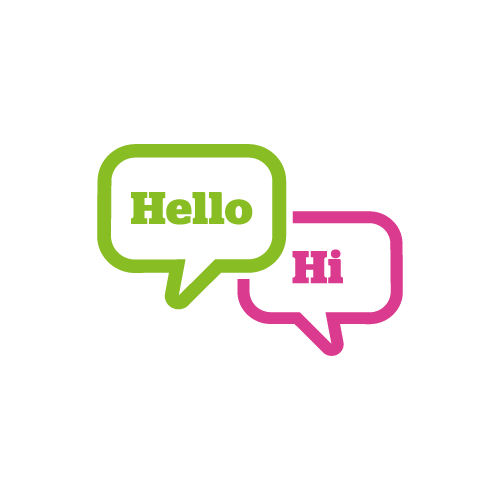 Phase 1- Barnet Long COVID Project
Continual national data that long COVID is impacting both adults and now children/young people too.

In May 2021, we started a project to gain insight into people’s experience of long COVID and identify any gaps in the pathway. Each CCG in England has variations of support available locally. We’ve collected insight from 36 people. 

In June, we hosted an online event with local health leaders and the Barnet COVID-19 Health Champions and engaged with approx. 55/60 people.

In August, we secured the buy-in for a joint project across all 5 NCL HWs.
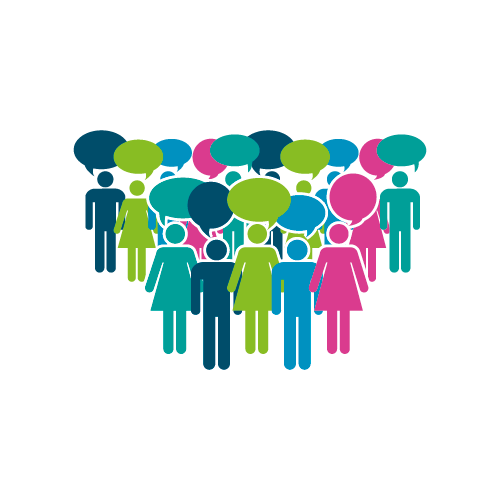 Phase 2 - NCL Long COVID Project
Project delivery timeline – Sept to Dec. 

Project completed with report by March 2022.

Project target per HW – 25 response minimum, which includes people who directly complete the survey, 1-2-1 interviews or focus groups. No upper limit.

General engagement channels – GPs, Hospitals, public health, VCS partners, schools, PPGs, volunteers and national public voice bodies. 

Regular communications needed to keep momentum up.

Great response rate thus far – 69 experiences collected.
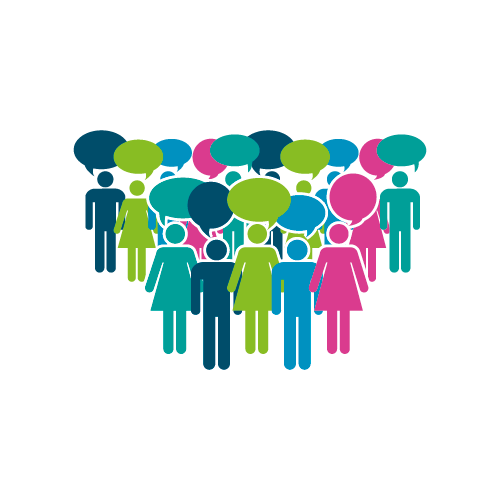 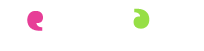 Advanced Care Planning
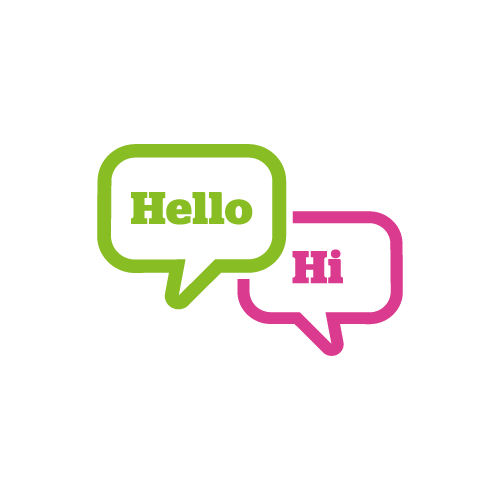 Advanced Care Planning (ACP)
Advance care planning conversations are held between patients, who may have significant health care issues, their family and healthcare professional about their future wishes for their care.

Working with a group of GPs on a scoping project to improve the care they provide.

By having these conversations patients can have more choice and control about the care they receive if they become very unwell.

We are conducting 1-2-1 interviews with people (those already using ACP and those without). Aim is approx. 15 interviews by end of Oct. 13 at present. 

The learning from these interviews will be used by the GPs and healthcare professionals in with wider End of Life Programme.
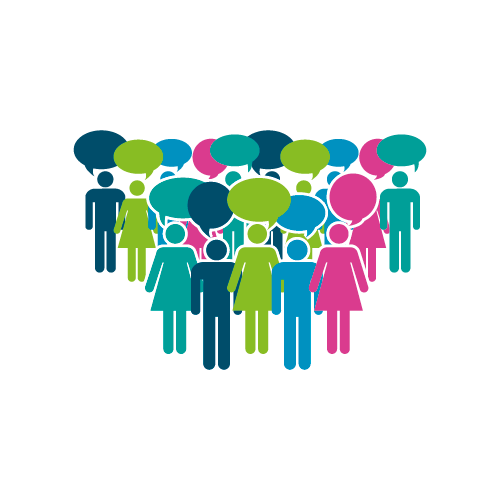 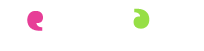 Deaf People’s Healthcare Challenges - Verbal
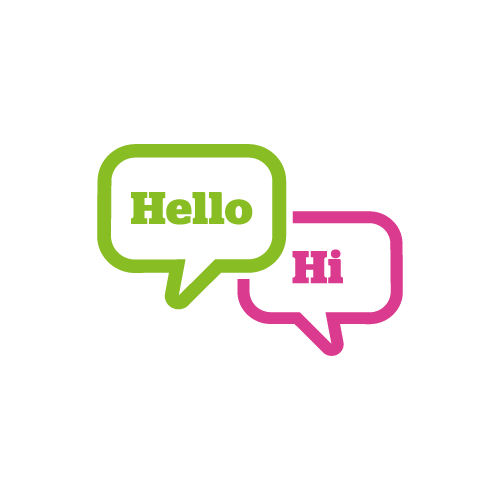 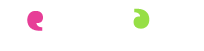 Q3 Activities
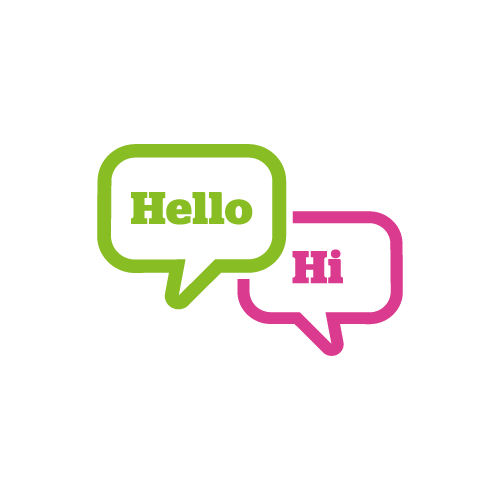 Q3 Activities
NCL Long COVID – project

Advanced Care Planning – project 

Dentistry in Barnet with Barnet Local Dental Committee – engagement

NCL Cancer Pathway patient tool – engagement/project

ICS Development with NCL CCG - engagement/event

My Health Matters with Barnet Mencap - event

Face-to-face community outreach in libraries, shopping centres and vaccine centres – engagement 

Enter and View where permitted – projects 

Unless existing works times longer than forecasted, new projects will
     need to be selected in Q4.
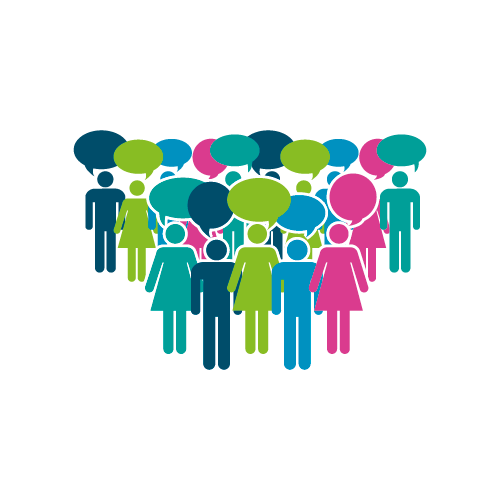